3/20/2024
3/20/2024
3/20/2024
PRESENTATION TITLE
3
3/20/2024
3/20/2024
3/20/2024
PRESENTATION TITLE
6
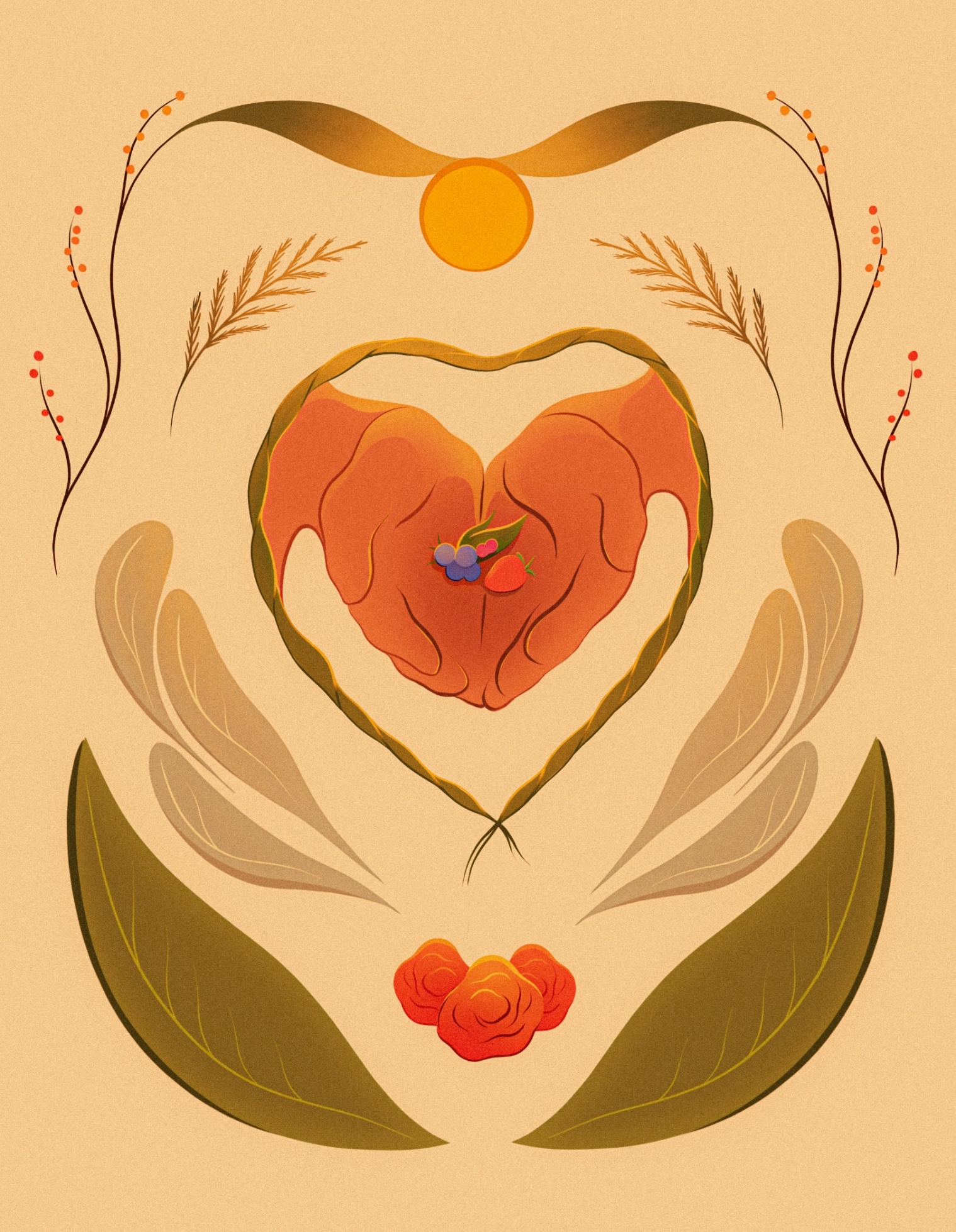 Territorial acknowledgement
The University of Waterloo acknowledges that much of our work takes place on the traditional territory of the Neutral, Anishinaabeg, and Haudenosaunee peoples. Our main campus is situated on the Haldimand Tract, the land granted to the Six Nations that includes six miles on each side of the Grand River. 
Our active work toward reconciliation takes place across our campuses through research, learning, teaching, and community building, and is co-ordinated within our Indigenous Initiatives Office.
By Luke Swinson, a visual artist with Anishinaabe roots from Kitchener. Learn about Luke's vision for this piece by reading his artist's statement.
PAGE  7
PAGE  TITLE HERE
Lorem ipsum dolor sit amet, consectetuer adipiscing elit. Maecenas porttitor congue massa. Fusce posuere, magna sed pulvinar ultricies, purus lectus malesuada libero, sit amet commodo magna eros quis urna.
Nunc viverra imperdiet enim. Fusce est. Vivamus a tellus.
Pellentesque habitant morbi tristique senectus et netus et malesuada fames ac turpis egestas. Proin pharetra nonummy pede. Mauris et orci.
PRESENTATION TITLE
PAGE  8
PAGE  TITLE HERE
Lorem ipsum dolor sit amet, consectetur adipiscing elit. Phasellus non semsemper, rhoncus quam nec, suscipit erat. In non scelerisque est. Cras eusodales mauris. Integer a magna non tellus vestibulum venenatis sed velurna. Morbi scelerisque et ligula sed maximus. Sed tincidunt lacus id liberohendrerit condimentum. Praesent euismod est finibus metus euismod mattis.Aliquam malesuada interdum nisl sed tincidunt. Sed et eleifend urna.Curabitur tempor vulputate leo vitae consequat.
PRESENTATION TITLE
PAGE  9
TWO COLUMN CONTENT SLIDE LAYOUT
Lorem ipsum dolor sit amet, consectetuer adipiscing elit
Maecenas porttitor congue massa
Fusce posuere, magna sed pulvinar ultricies, purus lectus malesuada libero, sit amet commodo magnaeros quis urna
Nunc viverra imperdiet enim.
Lorem ipsum dolor sit amet, consectetuer adipiscing elit
Maecenas porttitor congue massa
Fusce posuere, magna sed pulvinar ultricies, purus lectus malesuada libero, sit amet commodo magnaeros quis urna
Nunc viverra imperdiet enim.
PRESENTATION TITLE
PAGE  10
TWO COLUMN COMPARISON CONTENT SLIDE LAYOUT
Subheading left side
Subheading right side
Lorem ipsum dolor sit amet, consectetuer adipiscing elit
Maecenas porttitor congue massa
Fusce posuere, magna sed pulvinar ultricies, purus lectus malesuada libero, sit amet commodo magna eros quis urna
Nunc viverra imperdiet enim.
Lorem ipsum dolor sit amet, consectetuer adipiscing elit
Maecenas porttitor congue massa
Fusce posuere, magna sed pulvinar ultricies, purus lectus malesuada libero, sit amet commodo magna eros quis urna
Nunc viverra imperdiet enim.
PRESENTATION TITLE
PAGE  11
PAGE  TITLE HERE
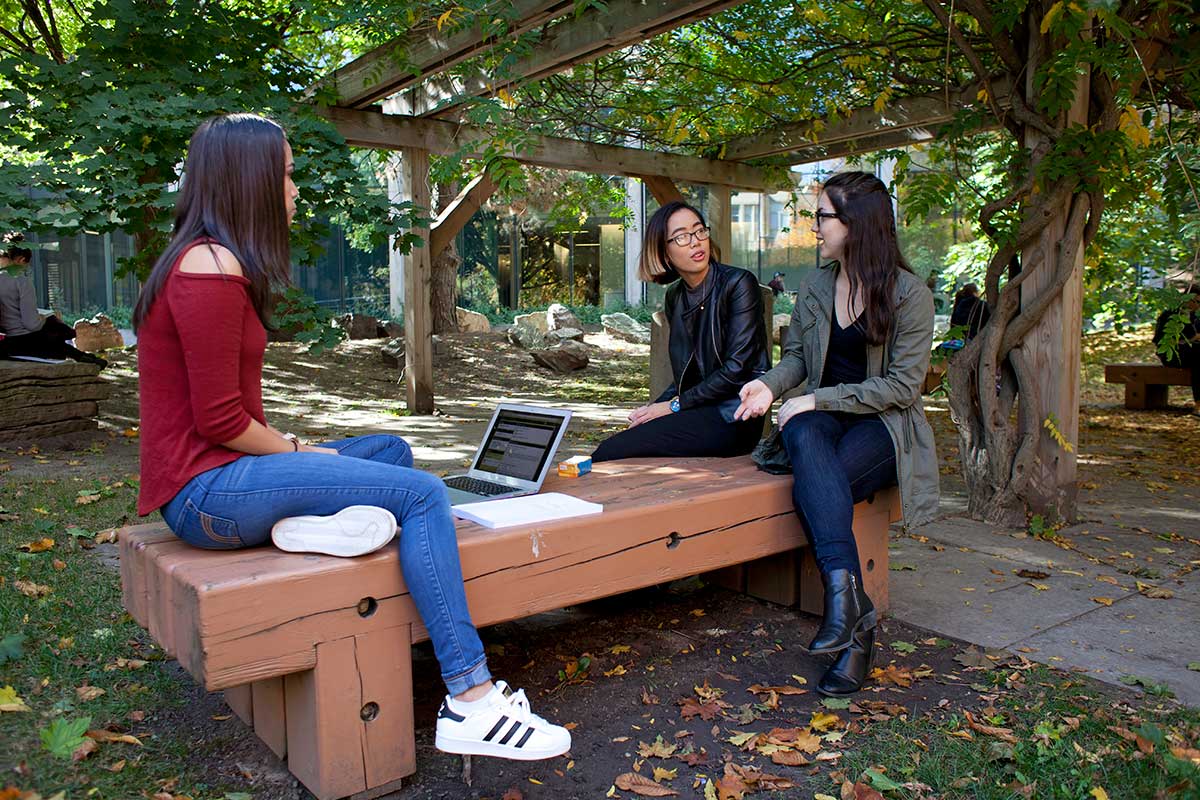 Lorem ipsum dolor sit amet, consectetuer adipiscing elit. Maecenas porttitor congue massa. Fusce posuere, magna sed pulvinar ultricies, purus lectus malesuada libero, sit amet commodo magna eros quis urna. Nunc viverra imperdiet enim. Fusce est. Vivamus a tellus.
Pellentesque habitant morbi tristique senectus et netus et malesuada fames ac turpis egestas. Proin pharetra nonummy pede. Mauris et orci. Lorem ipsum dolor sit amet, consectetuer adipiscing elit. Maecenas porttitor congue massa. Fusce posuere, magna sed pulvinar ultricies, purus lectus malesuada libero, sit amet commodo magna eros quis urna.
Pellentesque habitant morbi tristique senectus et netus et malesuada fames ac turpis egestas.
IMAGE CREDIT: NAME HERE
Lorem ipsum dolor sit amet, consectetur adipiscing elit. Phasellus non sem semper,
rhoncus quam nec.
PRESENTATION TITLE
PAGE  12
PAGE  TITLE HERE
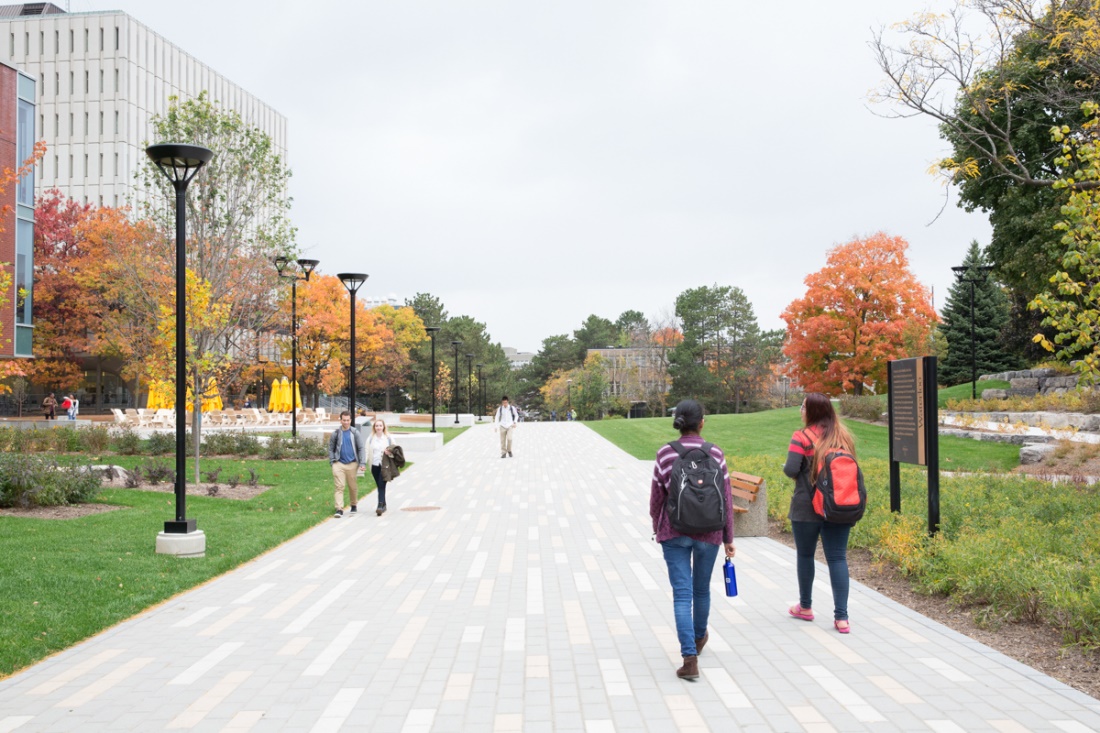 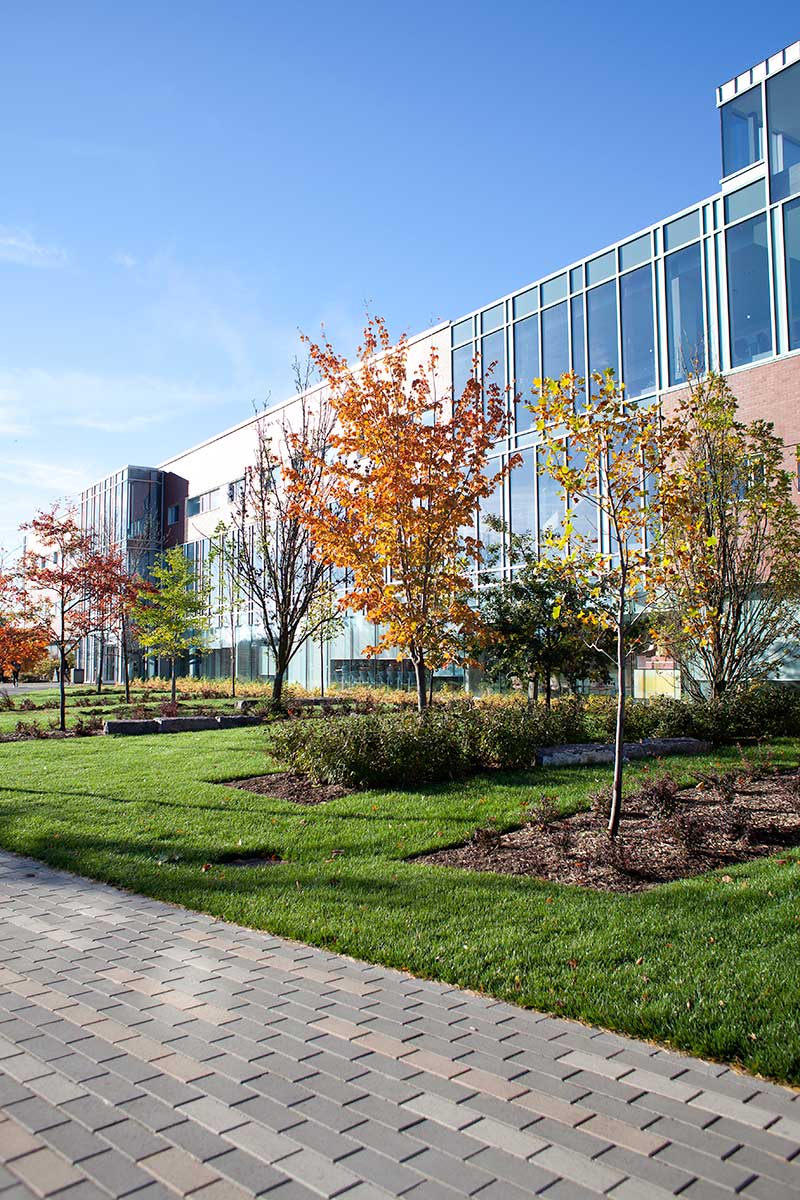 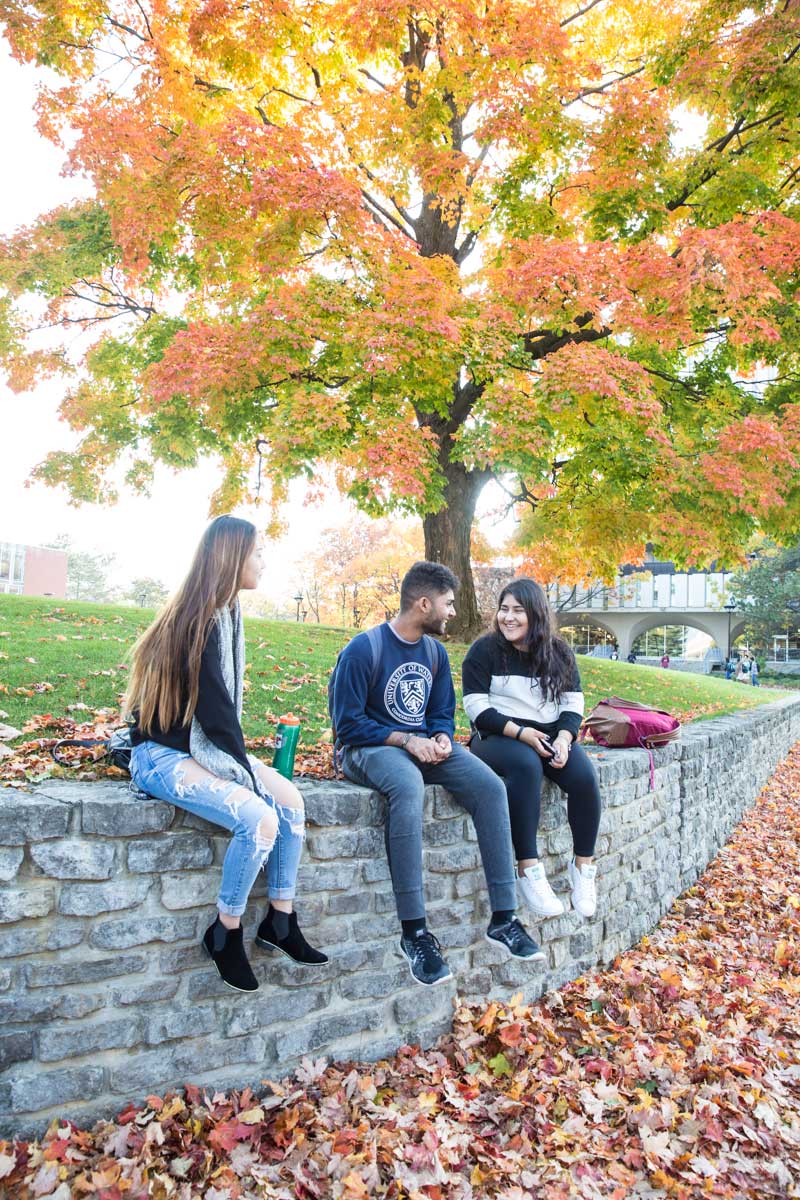 EXAMPLE.1
EXAMPLE.2
EXAMPLE.3
Lorem ipsum dolor sit amet, consectetur adipiscing elit. Phasellus non sem semper,
rhoncus quam nec.
Lorem ipsum dolor sit amet, consectetur adipiscing elit. Phasellus non sem semper,
rhoncus quam nec.
Lorem ipsum dolor sit amet, consectetur adipiscing elit. Phasellus non sem semper,
rhoncus quam nec.
PRESENTATION TITLE
PAGE  13
CONTEXT OR THEME
“Lorem ipsum dolor sit amet, consectetur adipiscing elit.Phasellus non sem semper, rhoncus quam nec, suscipit erat.In non scelerisque est. Cras eu sodales mauris.”
NAME HERE
PRESENTATION TITLE
PAGE  14
CONTEXT OR THEME
“Lorem ipsum dolor sit amet, consectetur adipiscing elit. Phasellus non sem semper, rhoncus quam nec, suscipit erat. In non scelerisque est. Cras eu sodales mauris.”
NAME HERE
PRESENTATION TITLE
PAGE  15
INFOGRAPHIC SYMBOLS / STYLE
PRESENTATION TITLE
PAGE  19
MASTER SLIDE CHART OPTION 1
Lorem ipsum dolorsit amet, consectetuer adipiscing elit. Maecenas porttitorcongue massa.

Fusce posuere, magna sed pulvinar ultricies, purus lectus malesuada libero, sit amet commodo.
MASTER SLIDE CHART OPTION 1 (accessible version)
Lorem ipsum dolorsit amet, consectetuer adipiscing elit. Maecenas porttitorcongue massa.

Fusce posuere, magna sed pulvinar ultricies, purus lectus malesuada libero, sit amet commodo.
MASTER SLIDE CHART OPTION 2
Lorem ipsum dolorsit amet, consectetuer adipiscing elit. Maecenas porttitor congue massa.

Fusce posuere, magna sed pulvinar ultricies, purus lectus malesuada libero, sit amet commodo.
MASTER SLIDE CHART OPTION 2 (accessible version)
Lorem ipsum dolorsit amet, consectetuer adipiscing elit. Maecenas porttitor congue massa.

Fusce posuere, magna sed pulvinar ultricies, purus lectus malesuada libero, sit amet commodo.
MASTER SLIDE CHART OPTION 3
Lorem ipsum dolorsit amet, consectetuer adipiscing elit. Maecenas porttitor congue massa.

Fusce posuere, magna sed pulvinar ultricies, purus lectus malesuada libero, sit amet commodo.
MASTER SLIDE CHART OPTION 3 (accessible version)
Lorem ipsum dolorsit amet, consectetuer adipiscing elit. Maecenas porttitor congue massa.

Fusce posuere, magna sed pulvinar ultricies, purus lectus malesuada libero, sit amet commodo.
MASTER SLIDE CHART OPTION 4
MASTER SLIDE CHART OPTION 4 (accessible version)
MENU SYSTEM EXAMPLE
PRESENTATION TITLE
PAGE  28
MENU SYSTEM EXAMPLE
PRESENTATION TITLE
PAGE  29
MENU SYSTEM EXAMPLE
PRESENTATION TITLE
PAGE  30